OUT
IN
Who knows what 16 is?
And what J is?
Israeli Nuclear Weapons
הגרעין הישראלי
הגרעין הישראלי
Israeli Nucleus
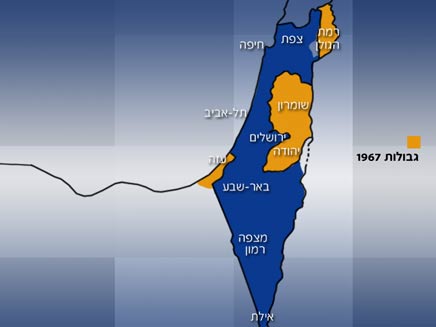 Samaria
Preparatory Presentation for the Judea and Samaria Tour 26-27 December 2018
Judea
The Complexity of Judea and Samaria
Right
Terror
A political campaign
Illegal construction
Left
Quality of Life
Illegal immigrant
Legitimization
An example of a combination of politics and consciousness
A news item that ran after the incident in Gaza, after which Hamas published pictures of fighters on the internet
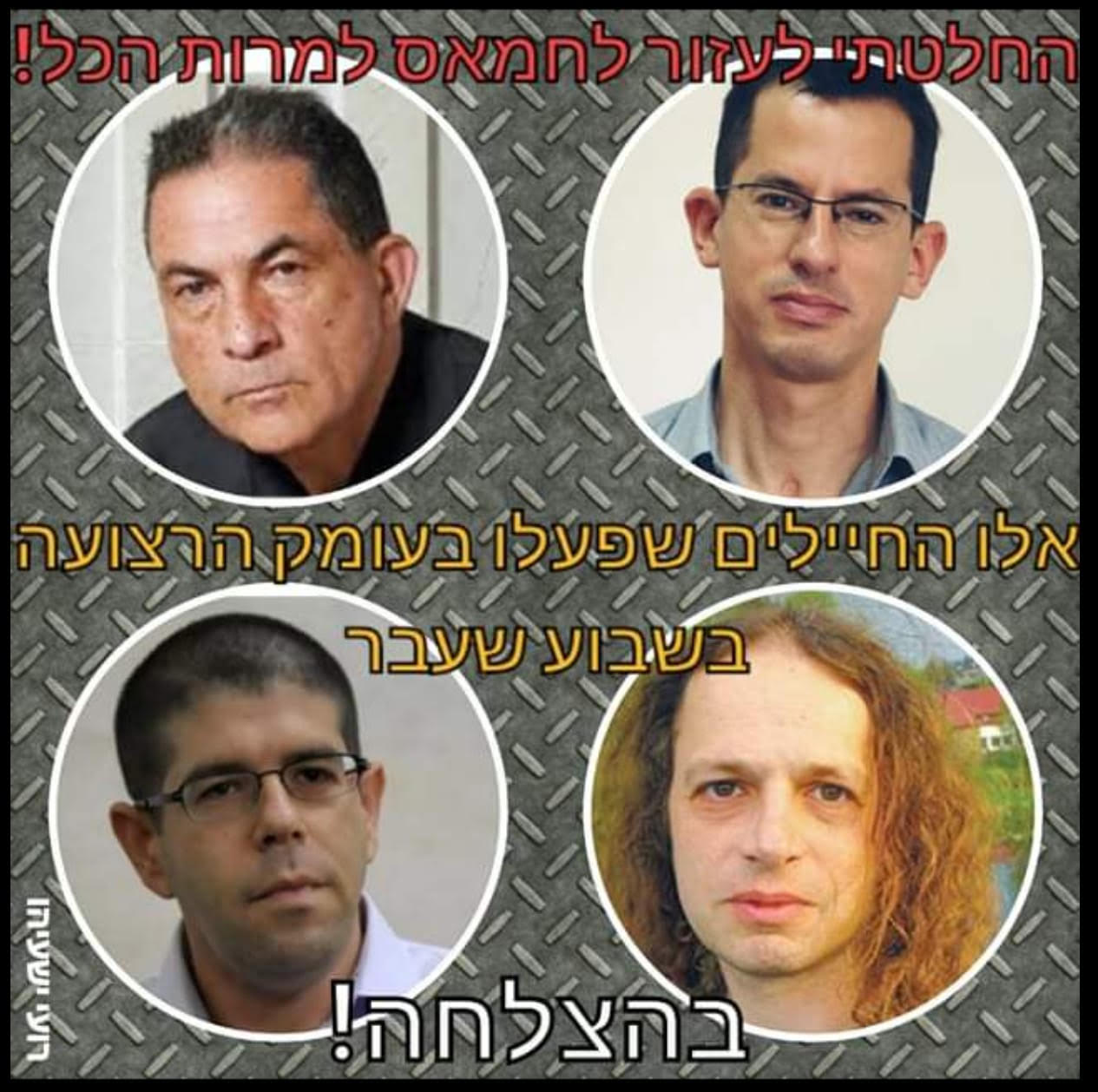 I decided to help Hamas despite everything
These are the soldiers who operated deep inside the Gaza Strip last week
Good luck!
The Managed Tensions in the Area
Mechanisms
IDF
Terror
legitimization
Quality of Life
Security
Palestinians
Israel
Left
Right
A Delicate Balance
Outline
On December 26-27, 2018, Wednesday through Thursday, a national security tour will be held in Judea and Samaria
The tour is part of the INDC curriculum and is led by Team 1 under the supervision of Prof. Ben Artzi
Two rounds of preparation (20 and 25 of December) will precede this tour, and  one processing session will follow (January 1, 19) (hereinafter referred to as "the tour").
Throughout the tour, we will deepen our research in all aspects of national security in a combined manner, as displayed in the reality of Judea and Samaria
The International participants (except Klaus) will not take part in the tour during the Christmas  holidays
Tour Objectives (1+5)
Getting acquainted with this region, and the exploration of its characteristics and its impact on the components of national security.
To deepen familiarity and research with the elements of the Israeli-Palestinian conflict, with an emphasis on Judea and Samaria, familiarity with the changing reality and the different positions in play.
Getting acquainted with the Israeli and Palestinian settlement in Judea and Samaria in all its diversity.
Understanding the Israeli and Palestinian challenges and interests in Judea and Samaria (examining the various paradigms).
Understanding the role of the military commander as sovereign, and the main principles of his operating concept.
Sub-objectives - Preparation for the second simulation
Organizing Idea
The preparatory sessions (at the NDC and later in the field)
with the four main legs of National Security 
and with the geography of National Security, while
utilizing the tour for a direct impression
of the challenges the State of Israel faces in Judea and Samaria.
Political
Security
Geography of the National Defense
Economic
Social
Layout
[Speaker Notes: לסיור יהיו כאמור שני פרקי הכנה שמטרתם לטעון את משתתפי הקורס בידע.
פרק הכנה ראשון – 20 בדצמבר – טעינת הזווית הפוליטית והתיישבותית, אשר תכלול הרצאות של שני נציגי הקצוות הפוליטיים מימין ומשמאל.
פרק הכנה שני – 25 בדצמבר – טעינת הזווית הביטחונית מדינית אשר תכלול בין היתר הרצאות של מפקד פיקוד המרכז ושל מתאם הפעולות בשטחים.
הסיור יתנהל ע"פ הגיון גיאוגרפי ולא תוכני – כאשר היום הראשון ייוחד לשומרון ובהמשך גם לבקעה, ואילו היום השני ייוחד למרחב יהודה.
הערב שבין שני ימי הסיור ינוצל לפעילות גיבוש והפגה.
העיבוד של הסיור יעשה ברמה הצוותית ויסכם את כל תכני הסיור.]
Structure of the Tour
First Preparation Day – Thursday 20.12
08:30-09:00 - Presenting the Judea and Samaria Tour–  Tour leaders
09:00-10:00 - The left's perspective on  Judea and Samaria and the Israeli-Palestinian conflict, and how 			              it perceives the settlements - Yariv Oppenheimer
10:30-11:00 - The legal status of the IDF in Judea and Samaria - Legal Advisor for Judea and Samaria
11:00-12:00 - The right perspective on the Judea and Samaria and the Israeli-Palestinian conflict, and 				       how the settlement of Judea and Samaria perceives itself and its role - Dr. Aryeh Eldad
Second Preparation Day - Tuesday 25/12
08:00-09:00 - Israel's challenges in the territories, the security concept in the Judea 								and Samaria Area and the role of the sovereign – Commander of the Central 							Command  (backed by the former commander of the Central Command or 							commander of the Judea and Samaria Division)
13:30-14:30 - Challenges of public order in Judea and Samaria - Head of 570
14:45-15:45 - Israeli and Palestinian interests in Judea and Samaria and the civil 					     				   challenge - former head of COGAT (MG Poly Mordechai)
16:00-17:00 - Farewell to the Chief of Staff
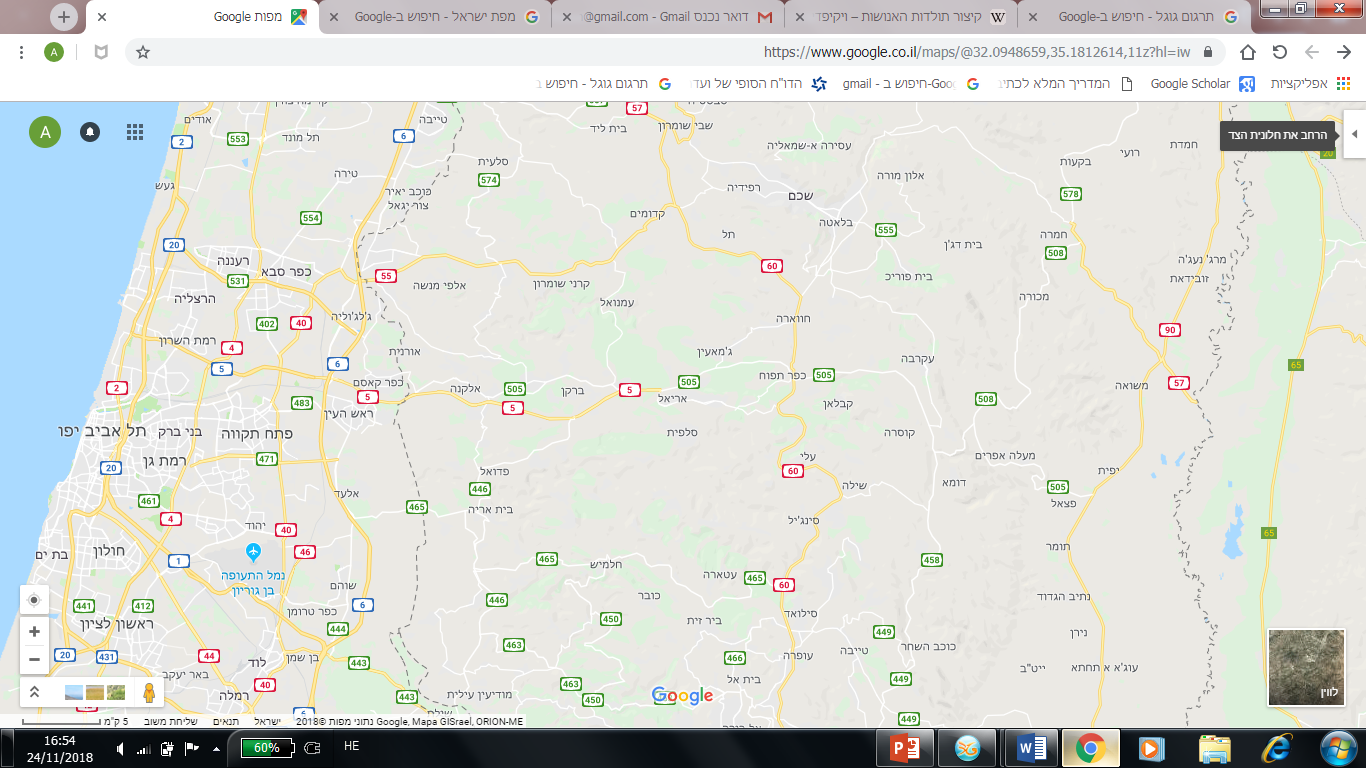 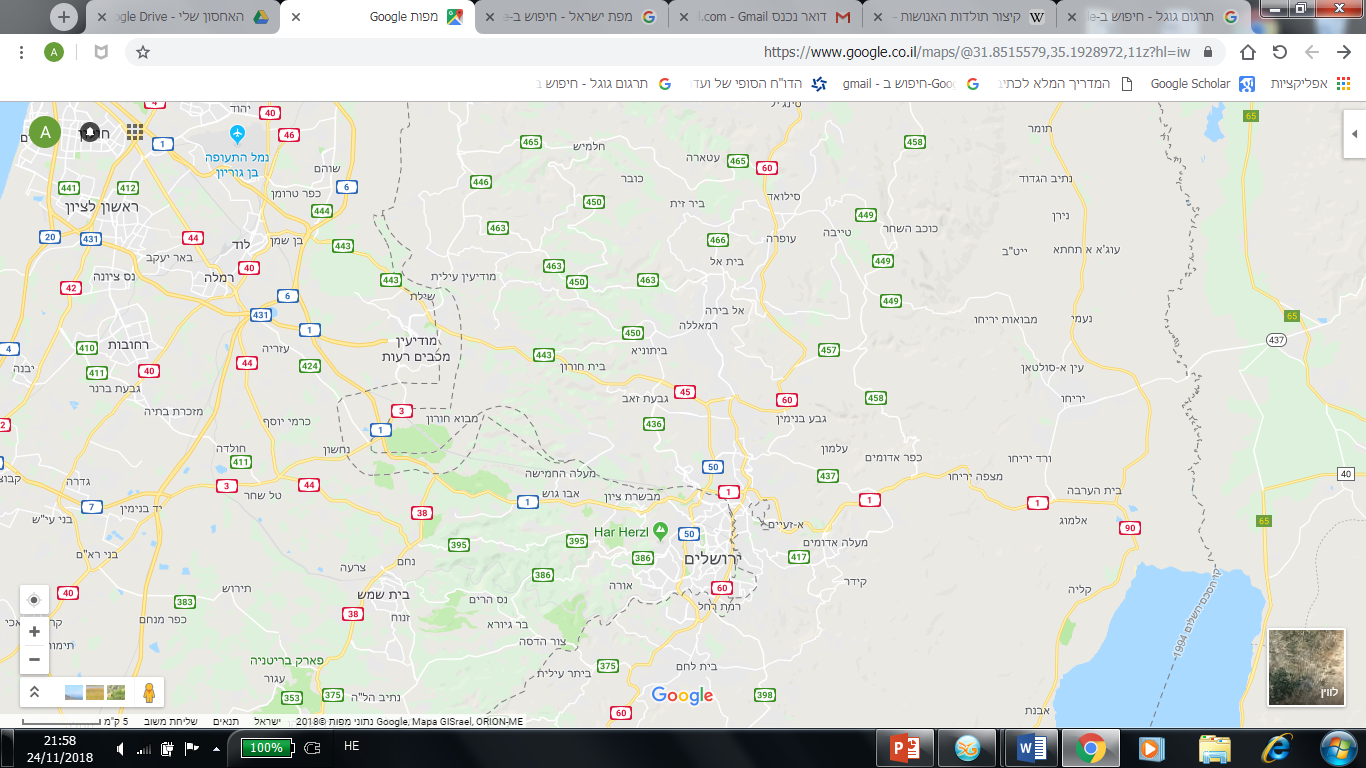 Feast
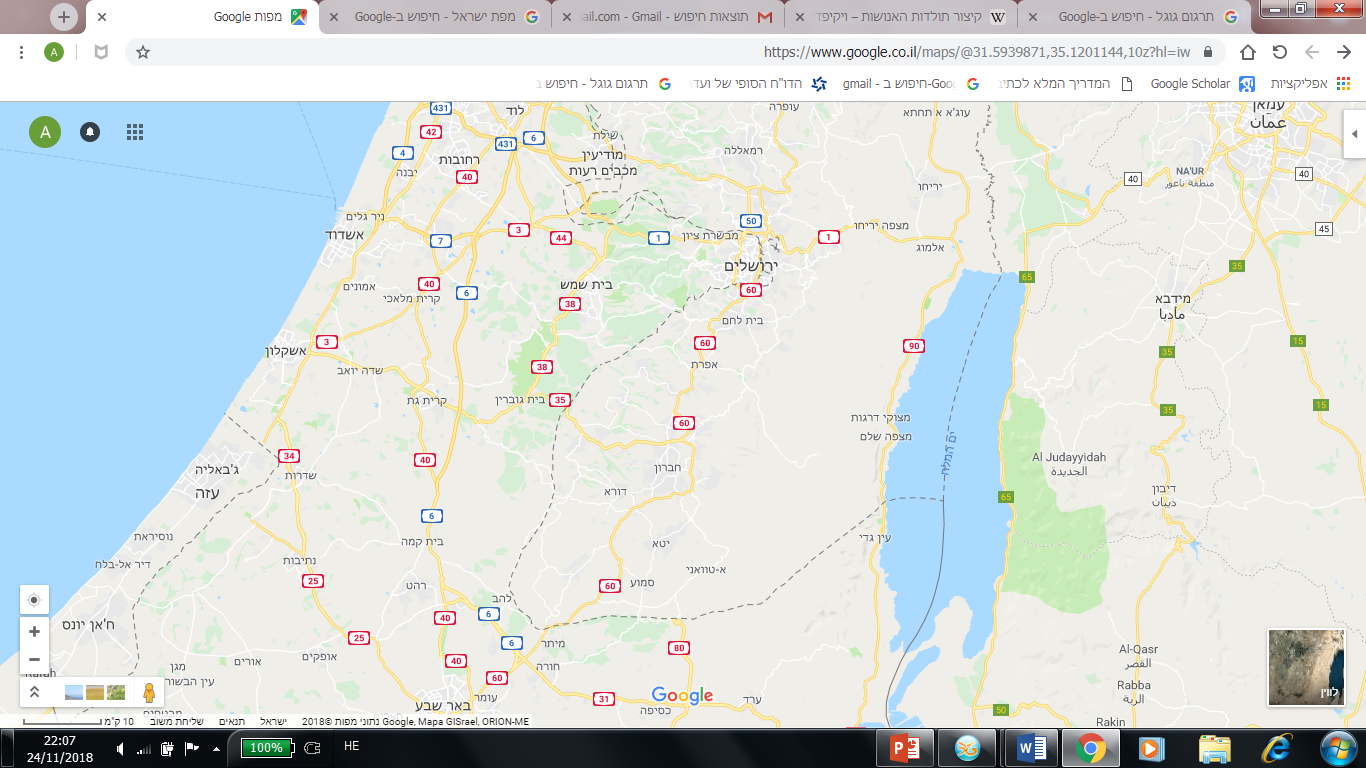 OK!
At this point you will be an hour away from the weekend vacation
Ramat Rachel
יתיר
First Tour Day – Samaria – Wednesday 26/12
06:40-07:10 - Departure from the INDC and pickup from the  Rosh Ha'ayin North Railway Station
07:10-08:05 - Drive to the "Country Terrace" in Peduel and breakfast - High School Yeshiva "Eretz HaZvi“
08: 05-08:50 - Lookout post of Israel's "narrow waist", a survey of the separation fence, and a conversation with the director of the 				                 Barkan Industrial Area- Prof. Ben Artzi, the Ephraim Brigade commander and the director of the Barkan Industrial Area
08: 50-09:45 - Drive to the observation point on Mount Gerizim
09:45 - 10:45 - A historical and geographical survey of  Nablus and lessons learnt by battalion commander from "Defensive Shield" – 				                 MG Amir Baram
10: 45-11:40 - Visit to the mill and talk about the Samaritans (rain does not affect) - Yaakov Cohen Shomroni
11: 40-13:00 - A trip to Esh Kodesh to observe the valley and talk with a settler (will be canceled in the rain) - Professor Ben Artzi and 				        resident
13: 00-13:30 - A trip to Beit El
Day of Samaria Tour - Wednesday 26/12
13:30-14:15 - Lunch - In the Judea and Samaria Division
14:15-15:35 - The Palestinian state of mind- Khalil Shikaki
15:30-16:00 - Break
16:00-16:45 - The Israeli interests in the Jordan Valley and the challenges in this area - Head of a 	   			         Regional Council from the Jordan Valley
16: 45-17:30 - Nationalist crime briefing - Judea and Samaria  INP Commander / 570
17:30-18:30 - Traveling to the accommodation - Kibbutz Ramat Rachel
18:30-19:30 - Getting organized in the rooms
19:30-20:30 - Team processing
20:00-22:00 - Arab themed evening + dinner - sponsored by the Shabak
Day of Judea Tour - Thursday 27/12
06:00-07:00 - Waking up, getting ready
07:00-07:45 - Breakfast
07:45-09:00 - Drive to the Fortress of Lucifer (Beit Yatir)
09:00-09:45 - A review of the Book of the Desert and Area C - Professor Ben-Artzi and Rabbi Hagar
09:45-10:30 - A trip to the Judea Brigade
10:30 - 11:30 - A discussion about economics and Palestinian society - a Palestinian businessman from 					  Hebron
11: 30-12:00 - An overview of the challenges of the city of Hebron and how to deal with them – Judea 					Brigade Commander 
12:00-12:45 - Lunch
Yehuda Day Tour- Thursday 27.12
12:45-14:30 - A tour of the city of Hebron (the market, Shuhada Street, a police block and the tomb of the 			  Patriarchs) - led by the brigade commander and Noam Arnon
14:30-15:15 - Traveling to Gush Etzion
15:15-16:00 - Observation and review of the importance of the Gush, and the connection between Judea and 		  Jerusalem - Professor Ben-Artzi and Etzion Brigade Commander / Head of Bethlehem 				  Coordination and Liaison Headquarters
16:00-17:00 - Driving to Rosh HaAyin north train station and dispersing.
End of the Tour!
1/1 Team
Processing
Team Tasks 1
Coordination of managers
View the tour
Thanking the brigade commanders
Security coordination
Alon Madanes
Coordination workout morning
Preparing a tour booklet
Presentation by Poly
Coordination of an Arab evening
Guy Levi
View from Judea and Samaria
Presentation by Noam Arnon
Extracting a summary document
Presented by Yariv Oppenheimer
Kobi Peer
Presentation by Dr. Aryeh Eldad
Presentation of Head of 570
Presentation of the Judea  and Samaria District
Presentation of the commander of the Central Command
Shahar Shapira
Review of the Palestinian economy
Eyal Argov
Quiz
 about the tour
Thanking the Samaritan
Presentation of the Legal Advisor for the Judea and Samaria Area
Inbal De-Paz
Review of an international organization
Eliaz Loff
Presentation of Palestinian Activist
Presentation by Fathi Shaqaqi
Presentation of Rabbi Hagar
Samo Operation Overview
Samuel Bumendil
Good News for the Tour and in regard to Strategy and National Security
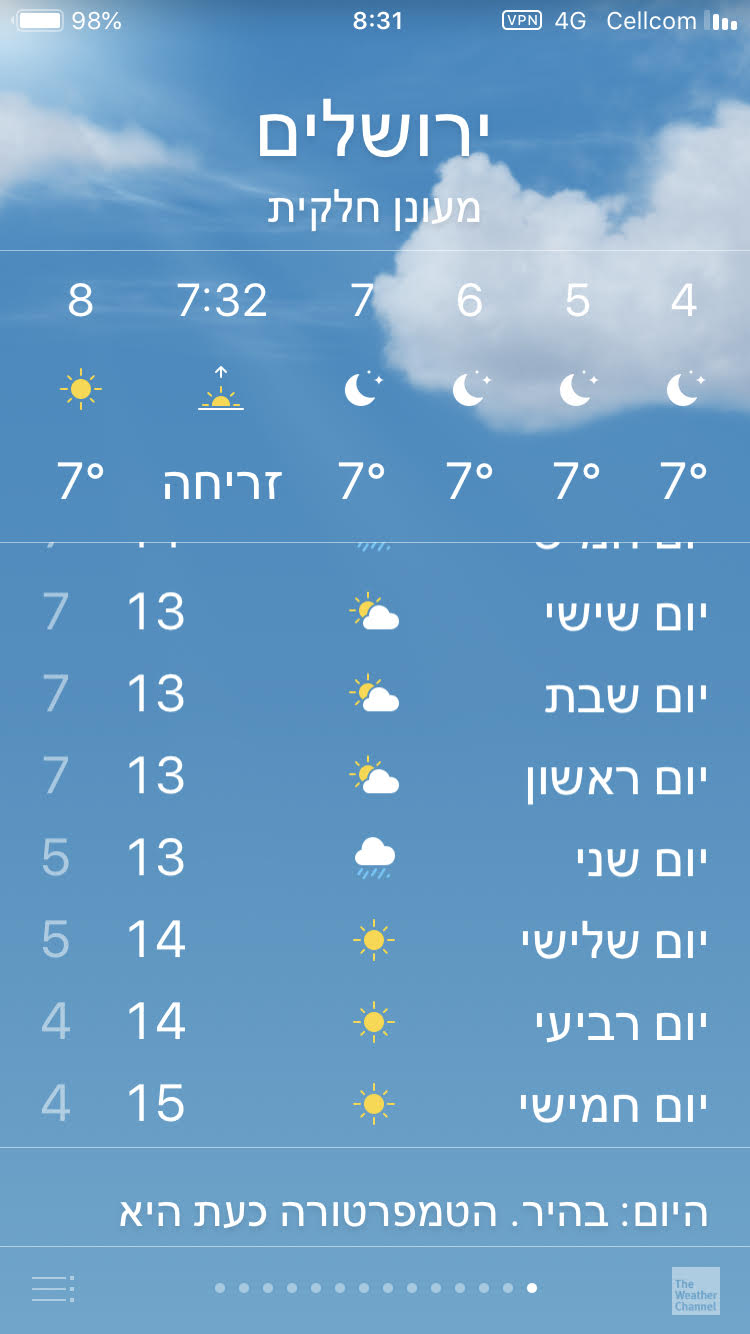 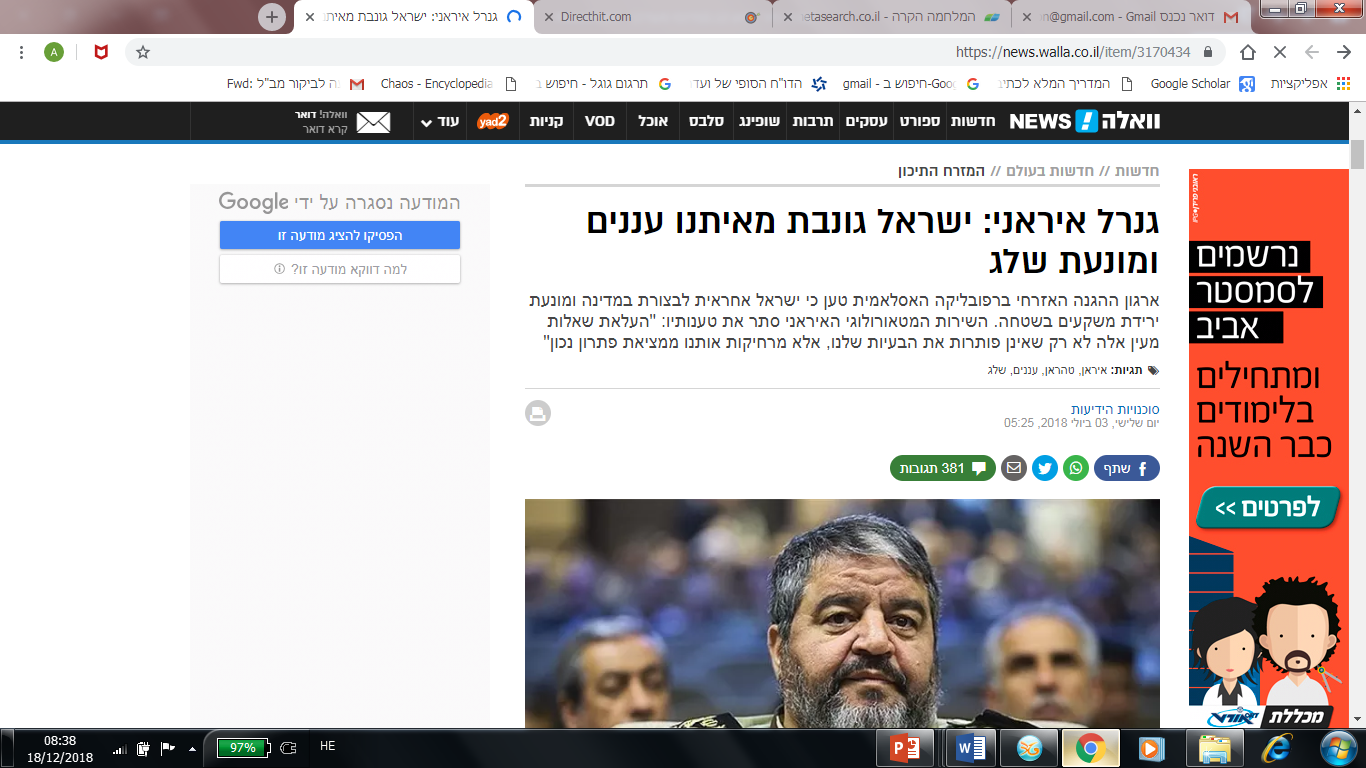 Jerusalem
An Iranian General: Israel is stealing clouds from us and preventing snow
On occasion of the INDC tour, the stealing of clouds will stop for several days starting next week
Team Processing
Three processing teams
Each team is divided into three groups   
. The Israeli right-wing approach, the Israeli left-wing approach, and the Palestinian approach.
Process of processing
Each group will be asked to present its position in a 15 minutes, regarding a series of issues that we will raise, as detailed below, and to present it in the team forum. This is in order to expose the participants in the team to all aspects relevant to each issue, and to sharpen understanding of the issues and their complexity.
In the remaining 30 minutes, an effort will be made to formulate an "agreed" position of the entire team regarding the same issue.
Team Processing
Issues for discussion 
Movement / passage of Palestinian vehicles and people throughout Judea and Samaria.
Entry of Palestinians into Israel or to Israeli areas for work purposes.
Israeli aid to the development of the Palestinian economy in Judea and Samaria.
 Expansion of Palestinian construction in Judea and Samaria, including new settlements, and rehabilitation of existing infrastructure.
The maintenance of Israeli security control over the territory and the contiguity of Palestinian territorial c in Judea and Samaria.
Judea and Samaria - two separate entities or two components in one entity?
Processing summary- Collecting and processing the teamwork into a single summary document, which will be distributed to all participants.
Administrations
On the first and second day of the bus, water bottles (75 per day) and sandwiches (50 per day) will be loaded.
Transportation - a protected bus for the entire day and a vehicle for managers and evacuation accompanied by a driver, a manager and a medic with equipment and weapons.
Each team signs a weapon and two binoculars (binoculars can be brought from home). Signature on Tuesday (25/12) and the possibility of crediting on Thursday (27/12 at the end of the tour).
Breakfast at the "Eretz Hatzvi" high school meeting - coordinate (26/12 08: 00-08: 30).
Administration for an Arab evening will be coordinated later with the Shin Bet and the Ramat Rachel Hotel.
Lunch at the Judea and Samaria Regional Council in Beit El (26/12 13: 00-14: 00)
Organization of gifts for civil lecturers and hosts.
Accommodation includes dinner (26/12 from 20:00 to 22:00) and breakfast (27/12 07: 00-07: 30) at the Ramat Rachel Hotel.
Winter set - mitt coats, stocking cap, gloves, umbrellas and thermal cup x 45.
Layouts include cold and hot beverages (and hot dishes) at the observation points and at the entrance to the lecture rooms according to the above schedule. Also arrange hot water and hot dishes and / or soup and almonds.
Logistical Emphases for the Participants
Watch a clip to be sent by Goodman through Whatsapp. Listening to "Catch-67" in I Cast (optional)
Prepared for winter weather and in any case cold, including rain. Bring changing clothes
Dealing with the research question of the tour (detailed below)
Getting a winter set from the NDC
Equipping with audio equipment in light of the winds at the observation points and as part of identification with the internationals
Each team will be equipped with weapons and two binoculars
(Can be brought from home or signed)
Picking up from the INDC at 6:55
And Rosh Ha'ayin North Railway Station 7.15
It is not possible to arrive with private cars. Any need to leave the tour will be possible in Jerusalem on Wednesday evening
Security
Movement in groups at the observation points and on the tour of Hebron.
4 weapons on the force - one in each team, guns on the participants at all times - do not abandon weapons - on the bus or in the rooms
Movement in groups at the observation points and on the tour of Hebron.
The Bus is protected throughout the tour
A safe and secure evacuation vehicle.
Information security based on the regional divisions and in coordination with them
Ways of communicating with all relevant parties from a security standpoint.
Security briefing in the morning of the first tour
Wherever a local military security force is present, the security response will be the responsibility of the commander of that security force
"Iron numbers“ (count-off) between stops
Safety
Dry clothes and body temperature should be maintained - change of clothes, warm clothing, and hot drinks. If it will rain, partial cancellation of observations will be considered.
Ensure that the administrative vehicles are properly maintained and loaded in a safe manner before traveling.
Make sure to keep the guns on safety throughout the tour. It is forbidden to cock the gun besides from in operational event. The guns should be loaded at all times with the barrel blocked.
The commander of the administrative vehicle will represent the administration. He will also brief the driver and guide us.
Despite the cold weather it is important to drink water
The administrative vehicle will also be an evacuation vehicle - therefore a medic with equipment will be present.
Try to get a reasonable amount of sleep at night
It is prohibited to enter hostile areas in the duration of the navigation .
A trip bag?/ medical personnel? Will be completed after the tour preparation and before it starts.
Ensuring that we travel in accordance with the conditions of the road (bus and administrative vehicle), with an emphasis on rain.
Gantt Chart
December 19th 
Receiving the 2nd organizing orders
November 25th 
Confirmation of the chief instructor’s plans
September – October
Continued discussions
December 20th, 25-27
Preparation and the
 tour itself
December 2nd
Material booklet and aids confirmation
October 15th
Initial coordination by Prof. Ben-Artzi
January 1st 
Team processing
December 3rd 
Confirmation of the MG’s plans
The 1st and 6th of October
Prep tour
January 20th 
Tour summary
December 18th 
Print out the booklets
November 13th 
Coordination meeting
[Speaker Notes: קפ"ק 2 – 19/12 (יום רביעי שבוע לפני הסיור) בהשתתפות מובילי צוות 1 ומובילים צוותיים של המחזור, וכן רע"ן הדרכה ורמ"ד מנהלות.
סיכום הסיור – שבוע אחרי העיבוד הצוותי ולכל המאוחר עד שלושה שבועות מגמר הסיור) – תג"ב 20/1]
Emphasis on a lecture by the Attorney General for Judea and Samaria
Emphasis was given to a lecture by the commander of the  Central Command
What is the legal meaning of the sovereign caliph?
The sovereign's point of view and the significance of the sovereign's successor
An explanation from the legal perspective on the campaign against terrorism
What is the Israeli interest in the West Bank and the Jordan Valley?
Explanation from the legal angle on illegal construction
What are the main challenges you face every day?
An explanation of the legal angle of war against nationalistic crime
Where do the Palestinians aspire?
The legal perspective on the Israeli law enforcement system and the emphasis on the High Court of Justice
Reference to the issue of differentiation - security and political
Emphasis on the presentation of brigade commanders in Judea and Samaria
Emphasis on COGAT\Moses Isserles
Not to engage in tactical aspects - less interesting
What is the mood on the Palestinian street?
Try to present tensions - for example, between security and quality of life, and the like
How connected is the Palestinian leadership to the street?
Judea Brigade commander - the melting pot of the city of Hebron, security between the tactical and the strategic, the economy and society in the city
What is the Palestinian interest?
Ephraim Brigade Commander - The issue of the separation fence and the phenomenon of the Israeli army. The tension between the security and the economic
Differentiation - advantages and disadvantages
Etzion commander - The geo-strategic importance of Gush Etzion, with regard to Jerusalem and the coastal plain and the Christians in Bethlehem
What is the Israeli interest in Judea and Samaria and what should happen in order to have peace?
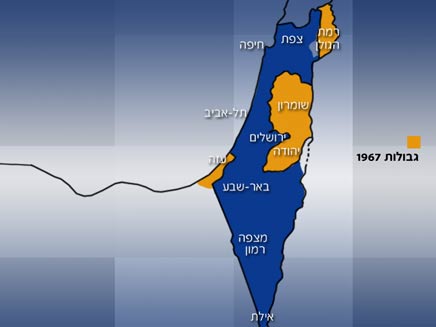 Have a  fun and productive tour!